Keegan McNamara ::  Paul Scherrer Institute
Intra- and inter-field imaging of proton therapy with the PETITION PET detector
24.4.2023
PET for range verification
Proton therapy gives highly conformal dose distributions and spares healthy tissue
Range uncertainties can lead to over/under dosage of tissue
Positron emitting isotopes can be used for in-vivo validation
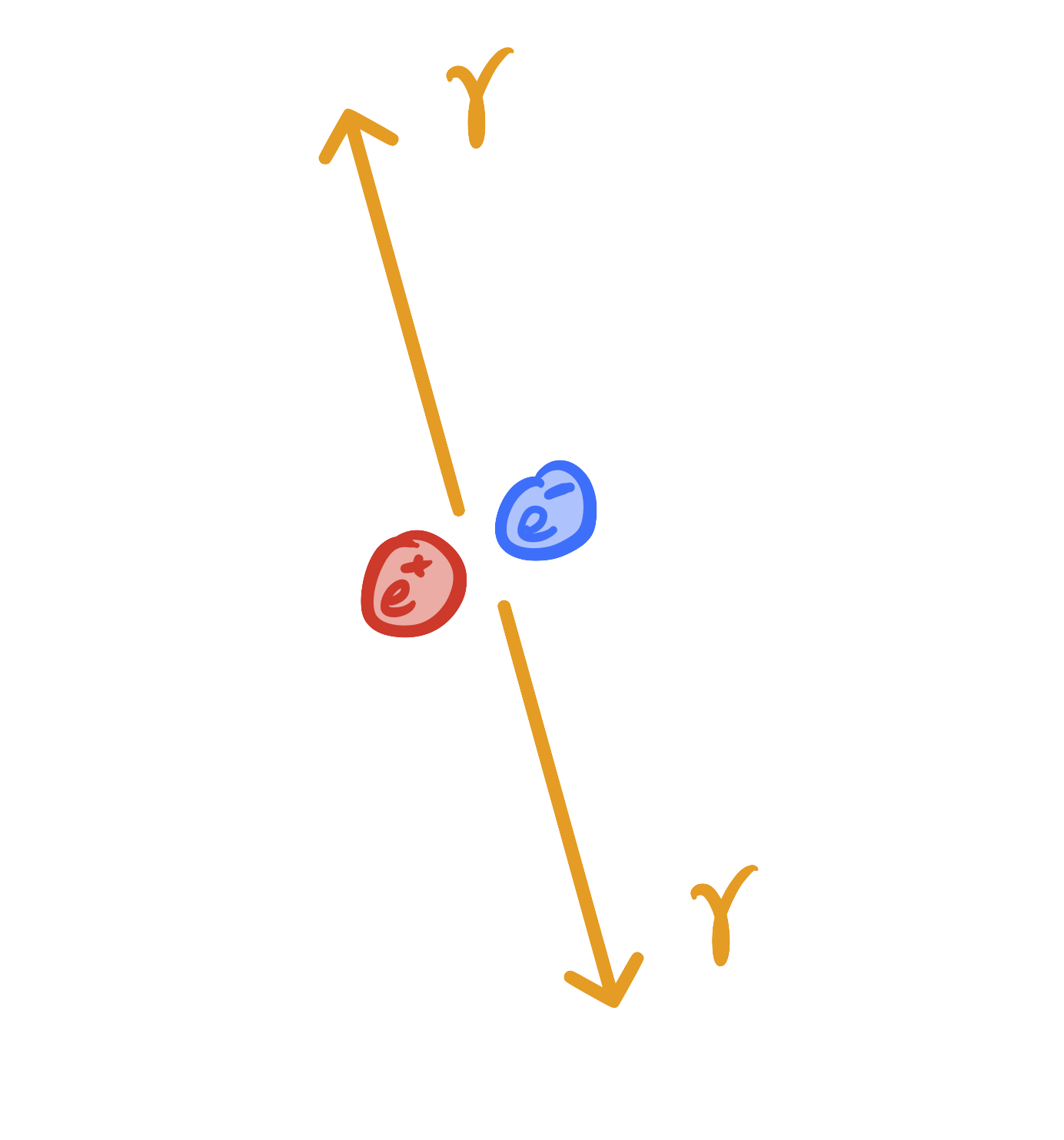 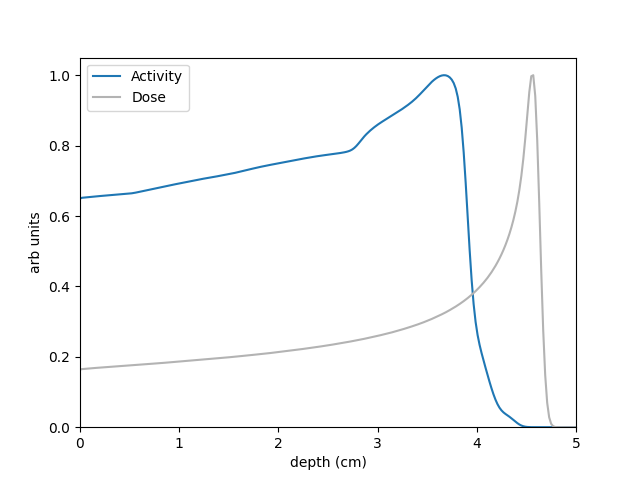 Page 2
PETITION PET detector
PET for InTensive care and Innovative iON therapy
Open-ring PET detector for in-beam imaging in Gantry 2 at PSI
Current design fixed to 90˚ increments
Full clinical implementation would require PET scanner to rotate with Gantry nozzle
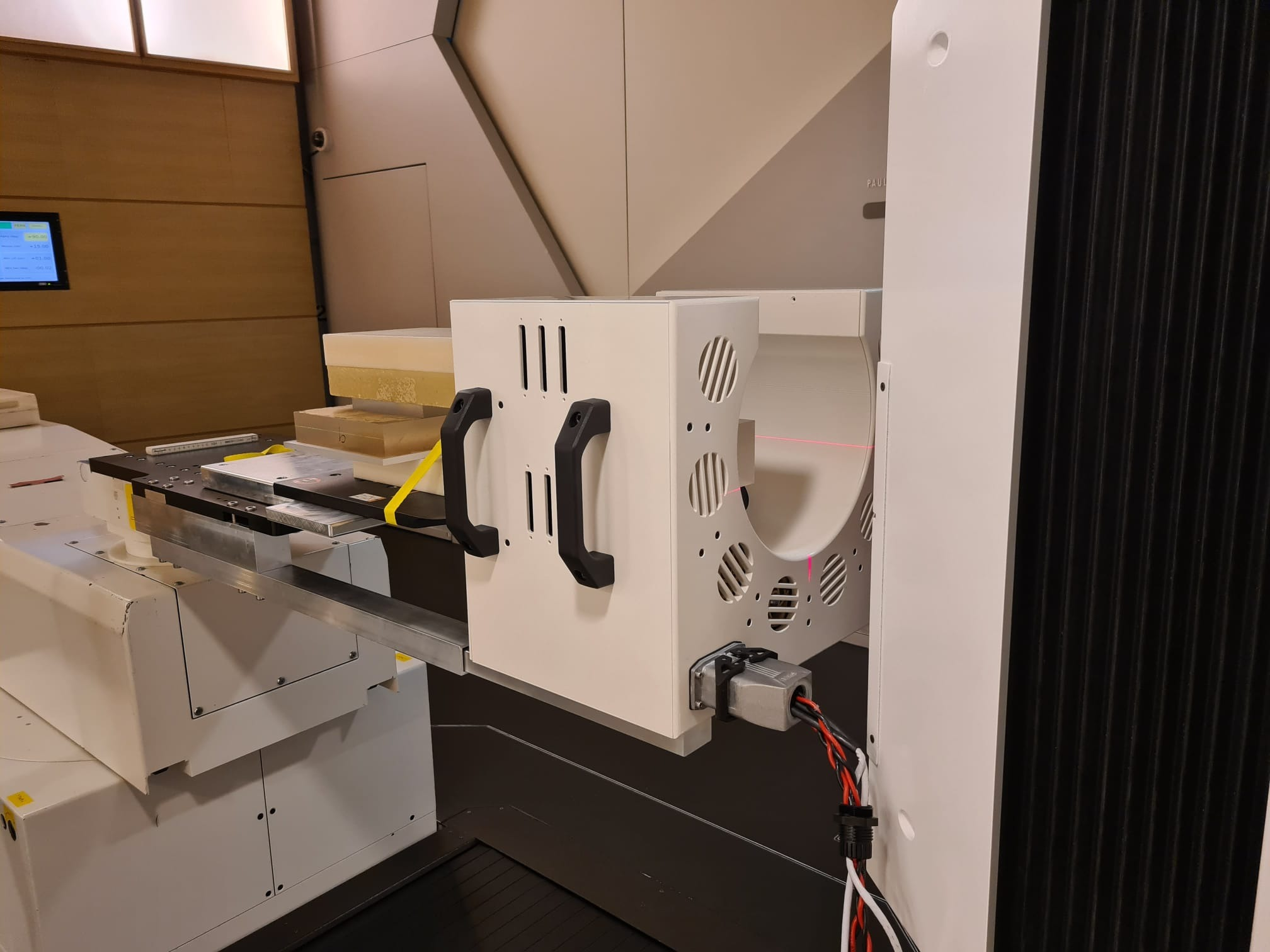 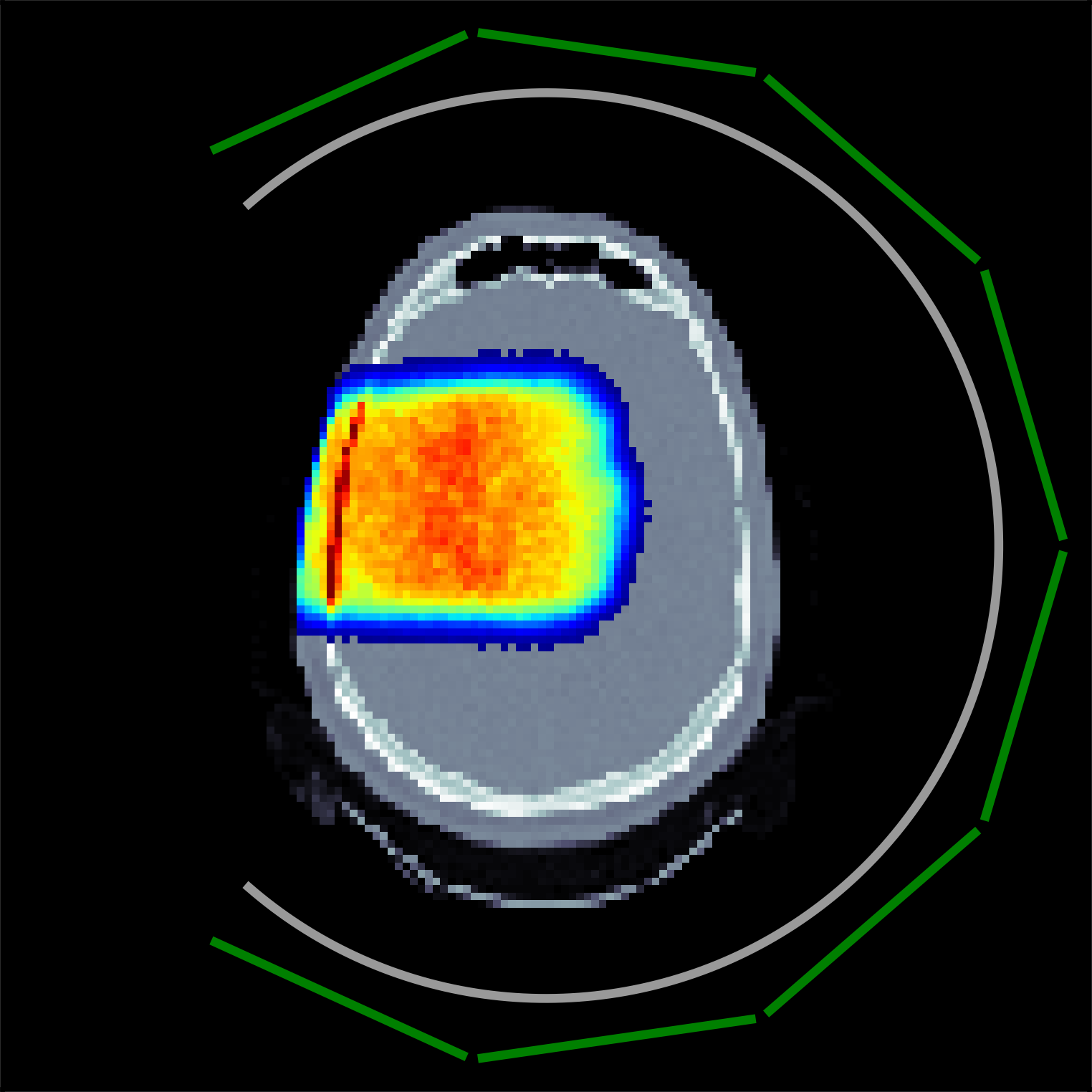 Page 3
Basic imaging protocol
During treatment 12N (t1/2 = 11ms) is formed
Spot delivery time 5-100 ms
Energy layer change time 100ms
Post field irradiation imaging 15O, 11C, 38K, etc.
Couch and Gantry movements take >30s between fields
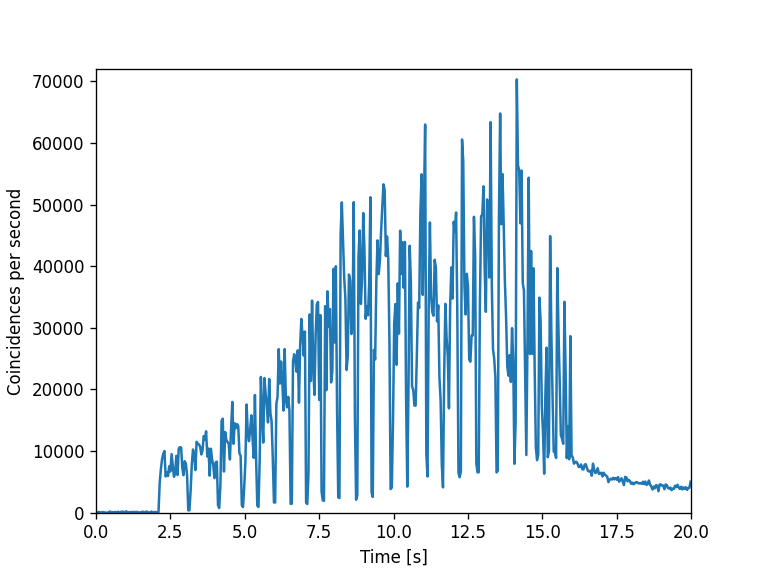 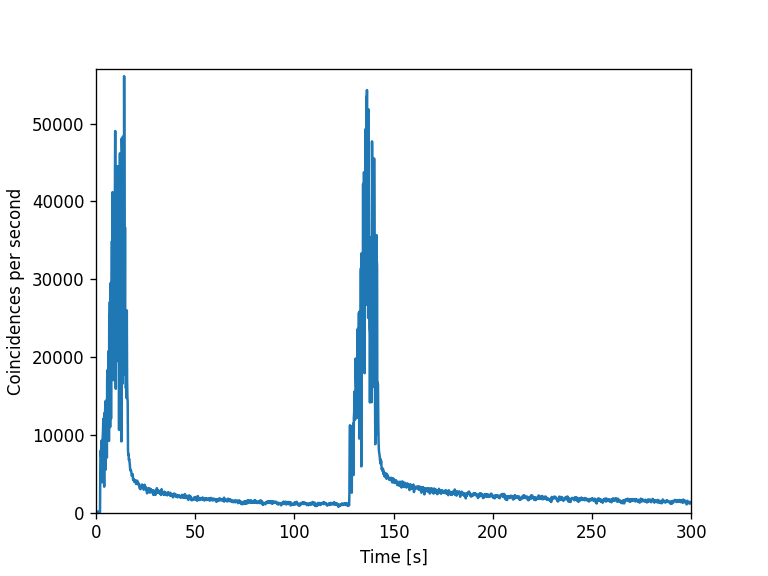 Page 4
[Speaker Notes: Coincidences label]
Simulation workflow
*Keegan McNamara et al 2022 Phys. Med. Biol. 67 244001
Isotope decay & imaging
(GATE)
Image reconstruction
(SIONARA)
Dose & activity calculation
(FRED)*
TPS
(FIonA)
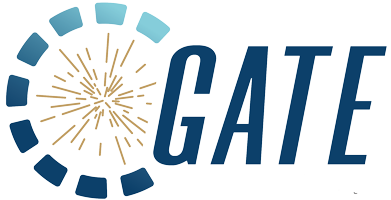 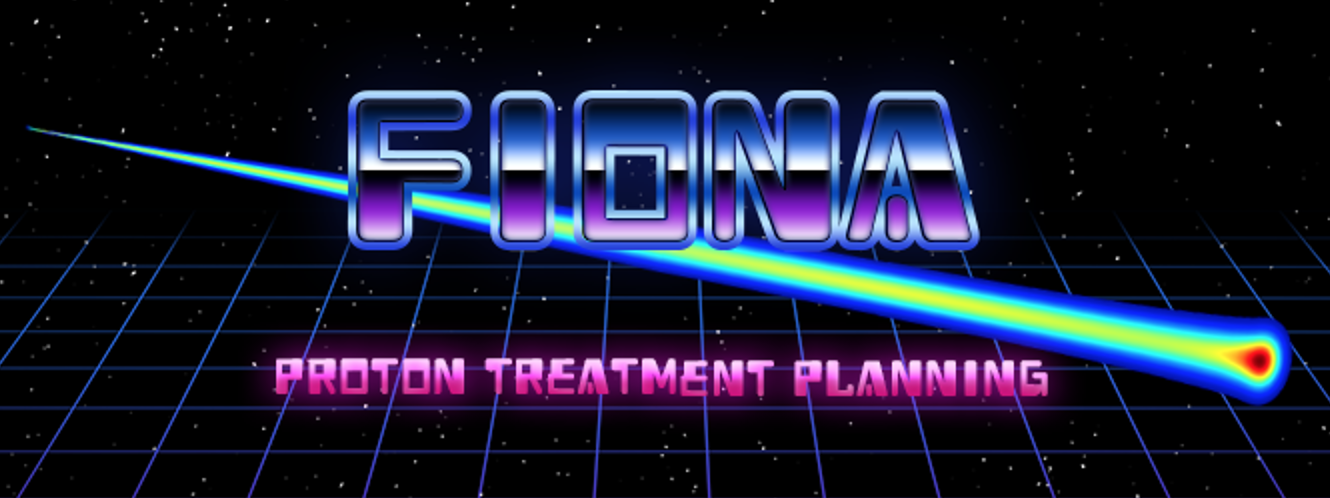 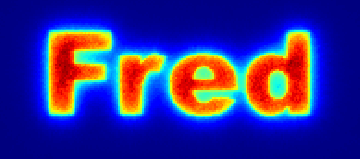 Page 5
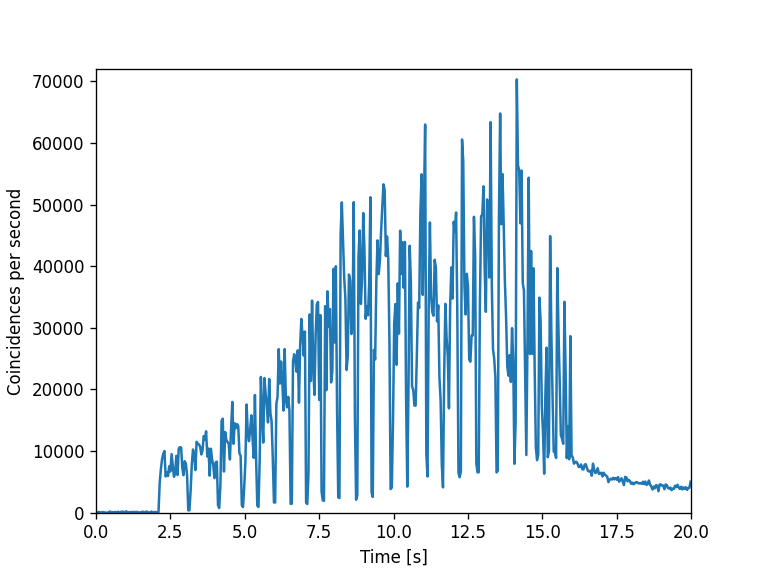 Energy layer imaging
Pauses between each energy layer allow for imaging
Ideally: ~100 ms energy switching time enough to image12N (t1/2 = 11 ms)
Scanner saturation
Dead time of crystals
Low SNR
Build up of longer lived isotopes
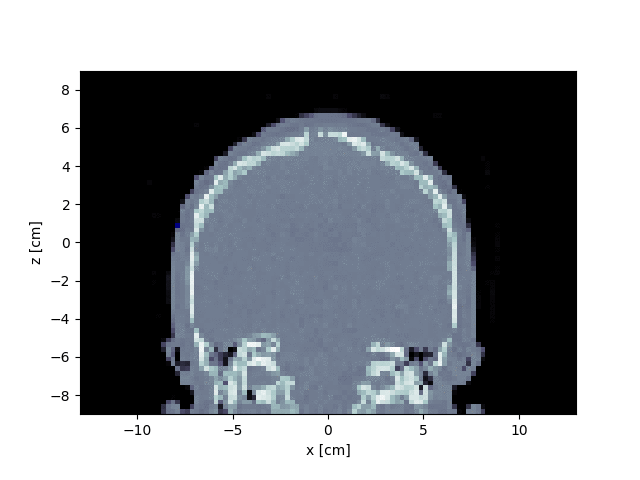 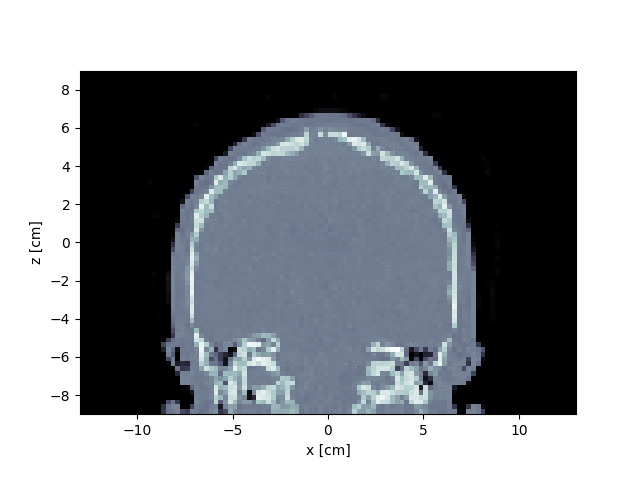 Page 6
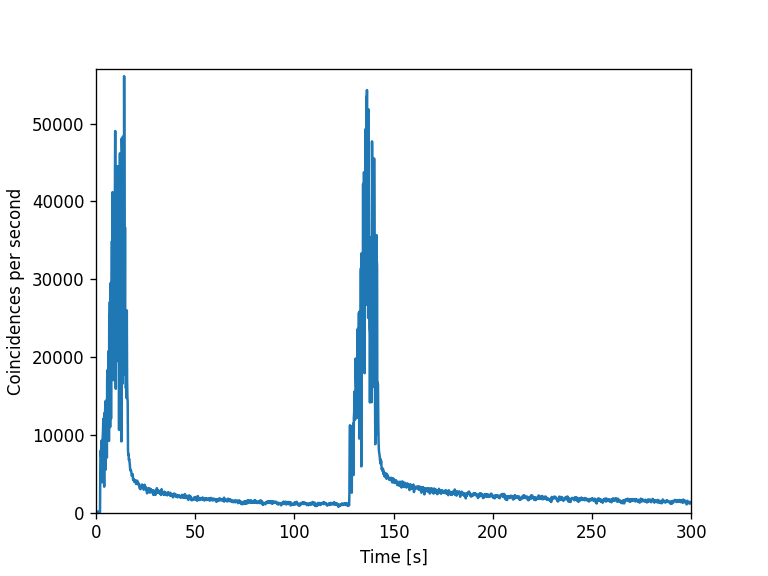 Inter-field imaging
Time between fields ~60 seconds, allowing for direct imaging of each field
Following final field longer imaging time is feasible
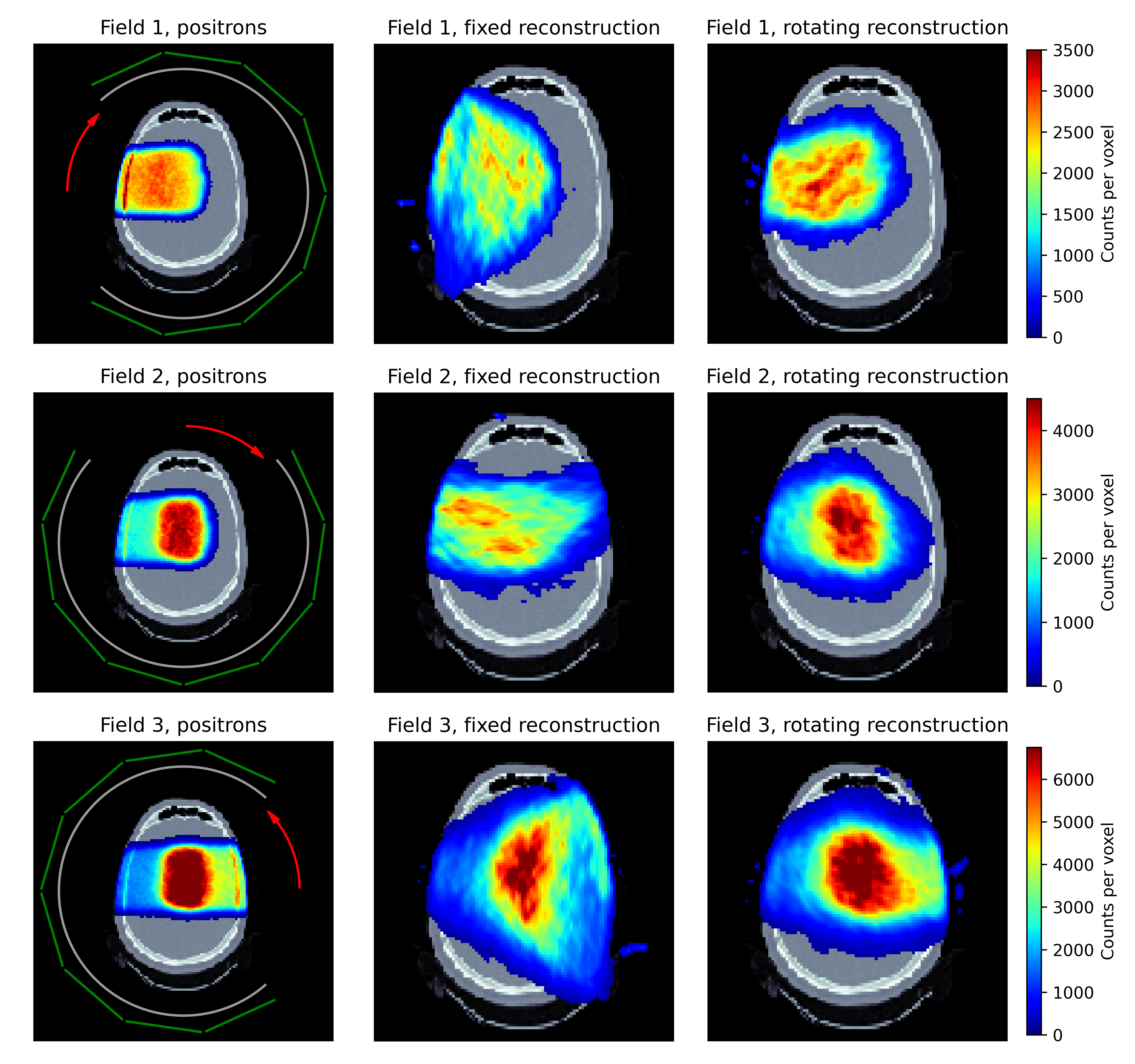 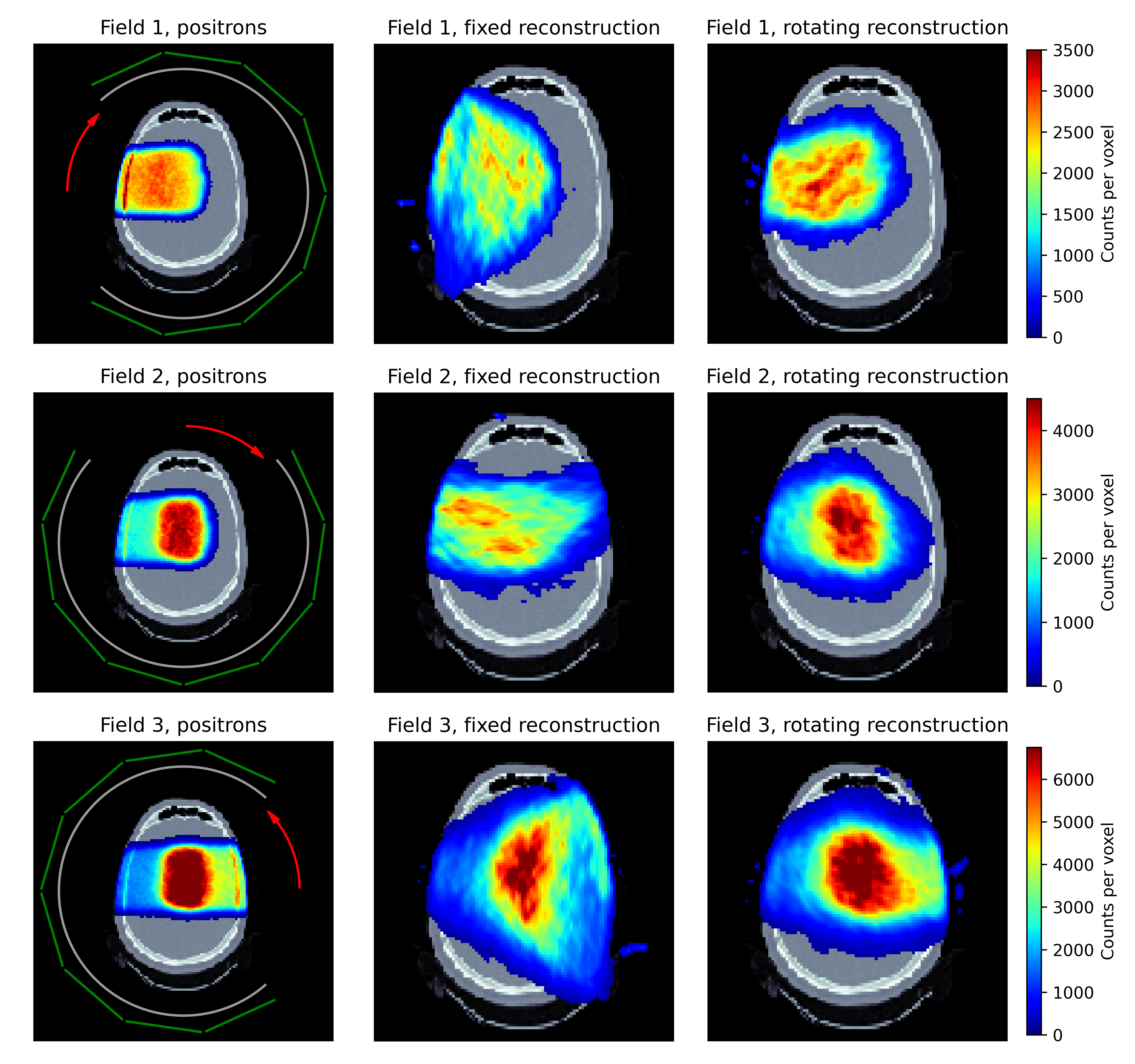 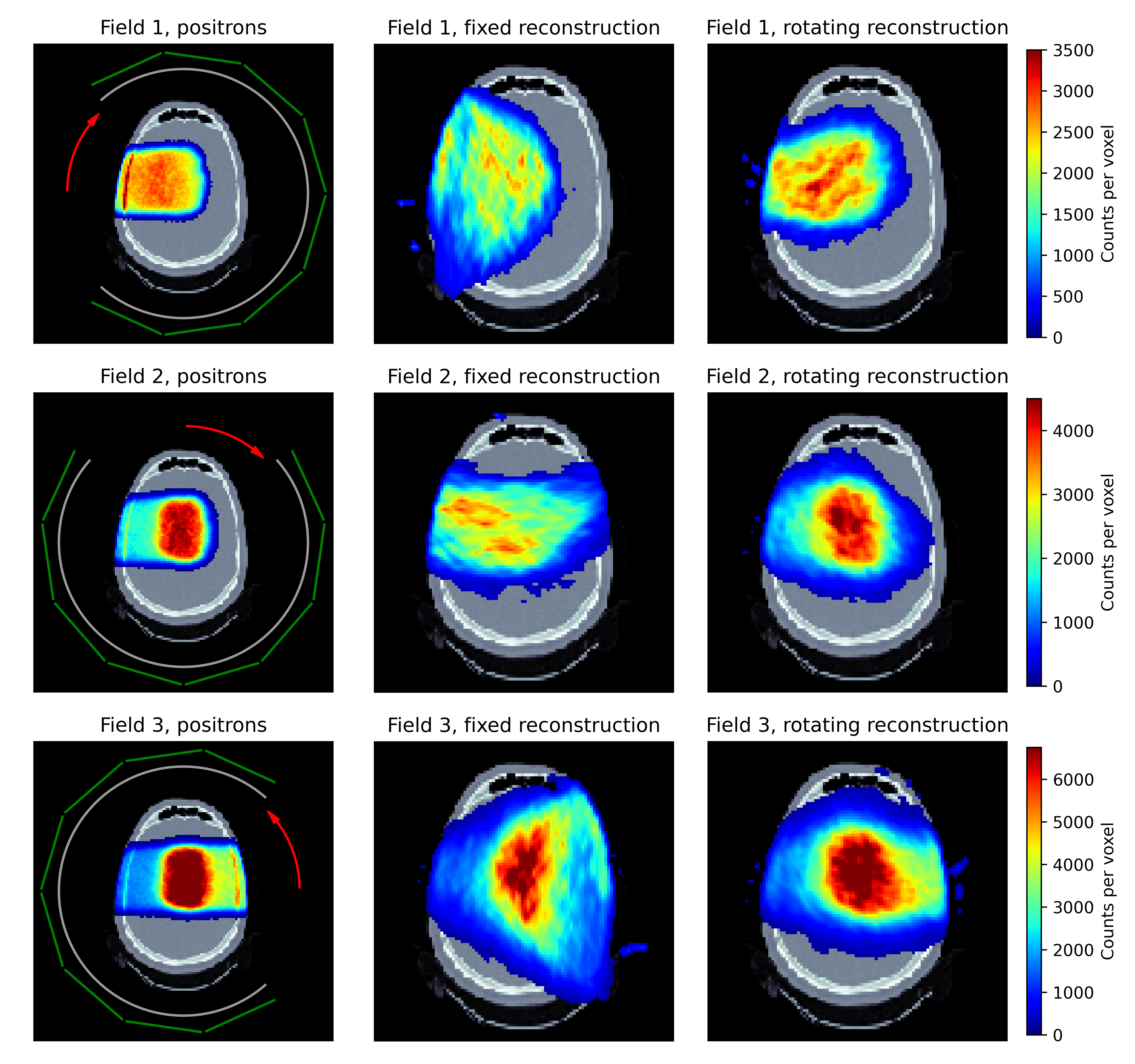 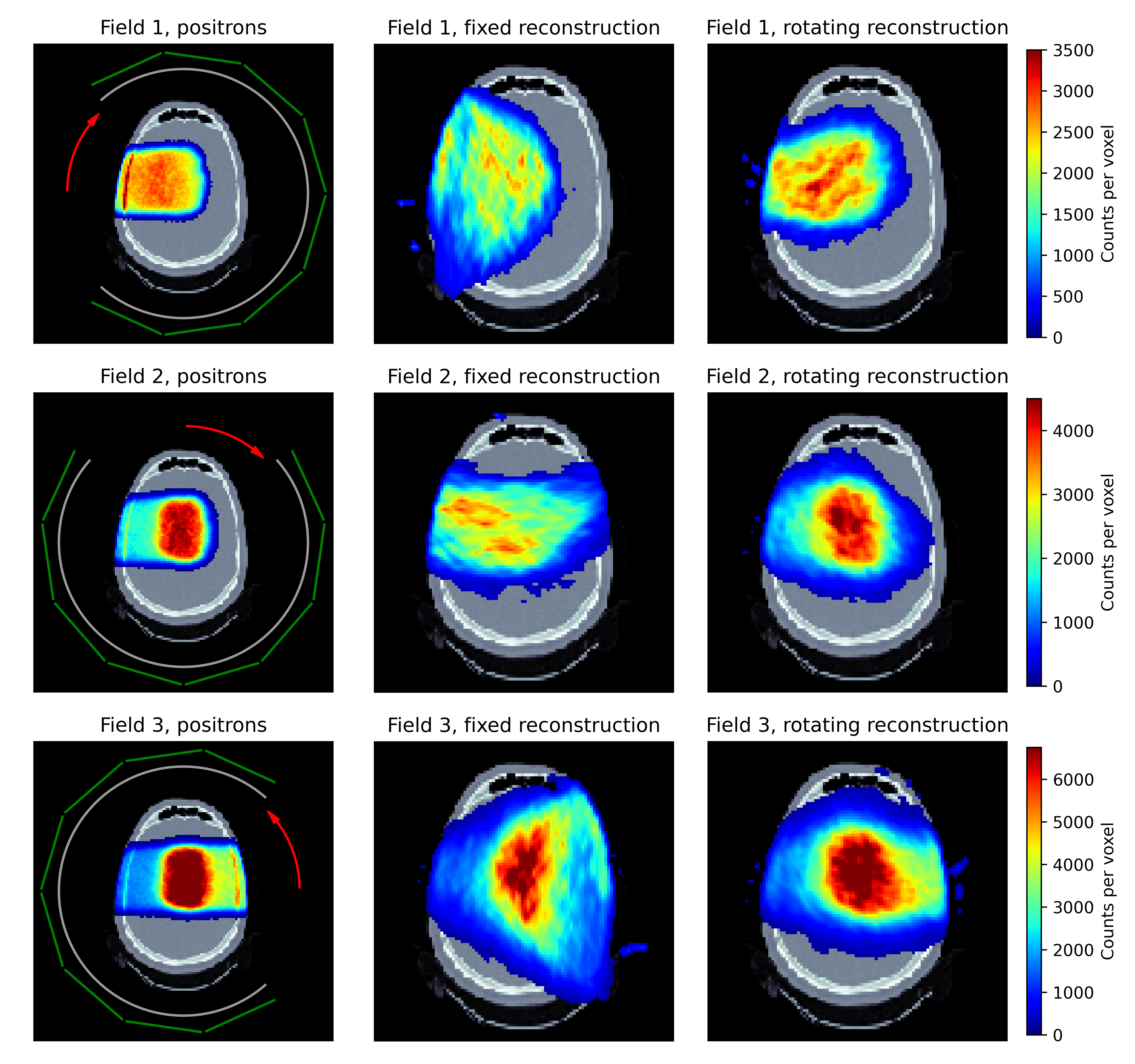 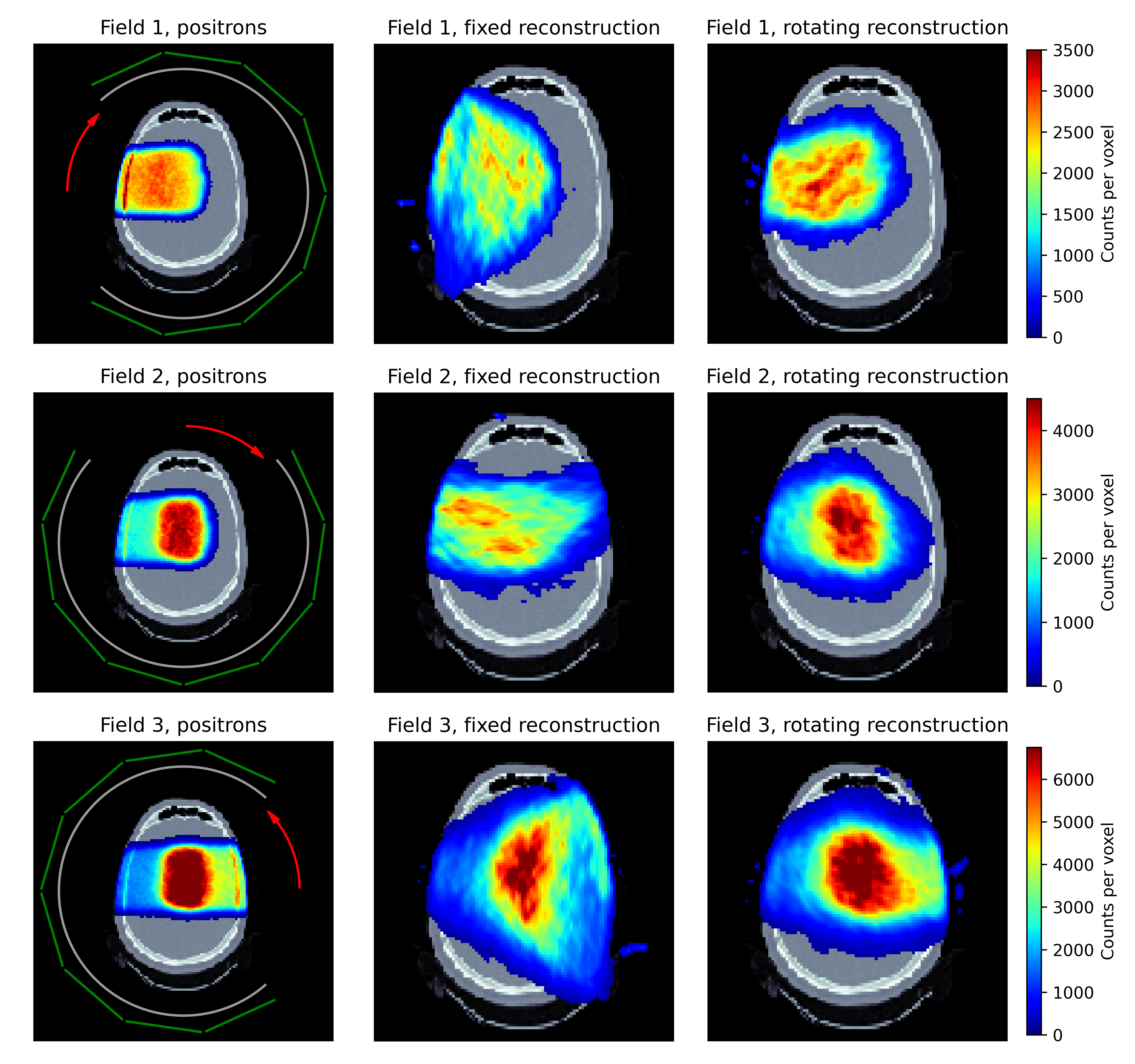 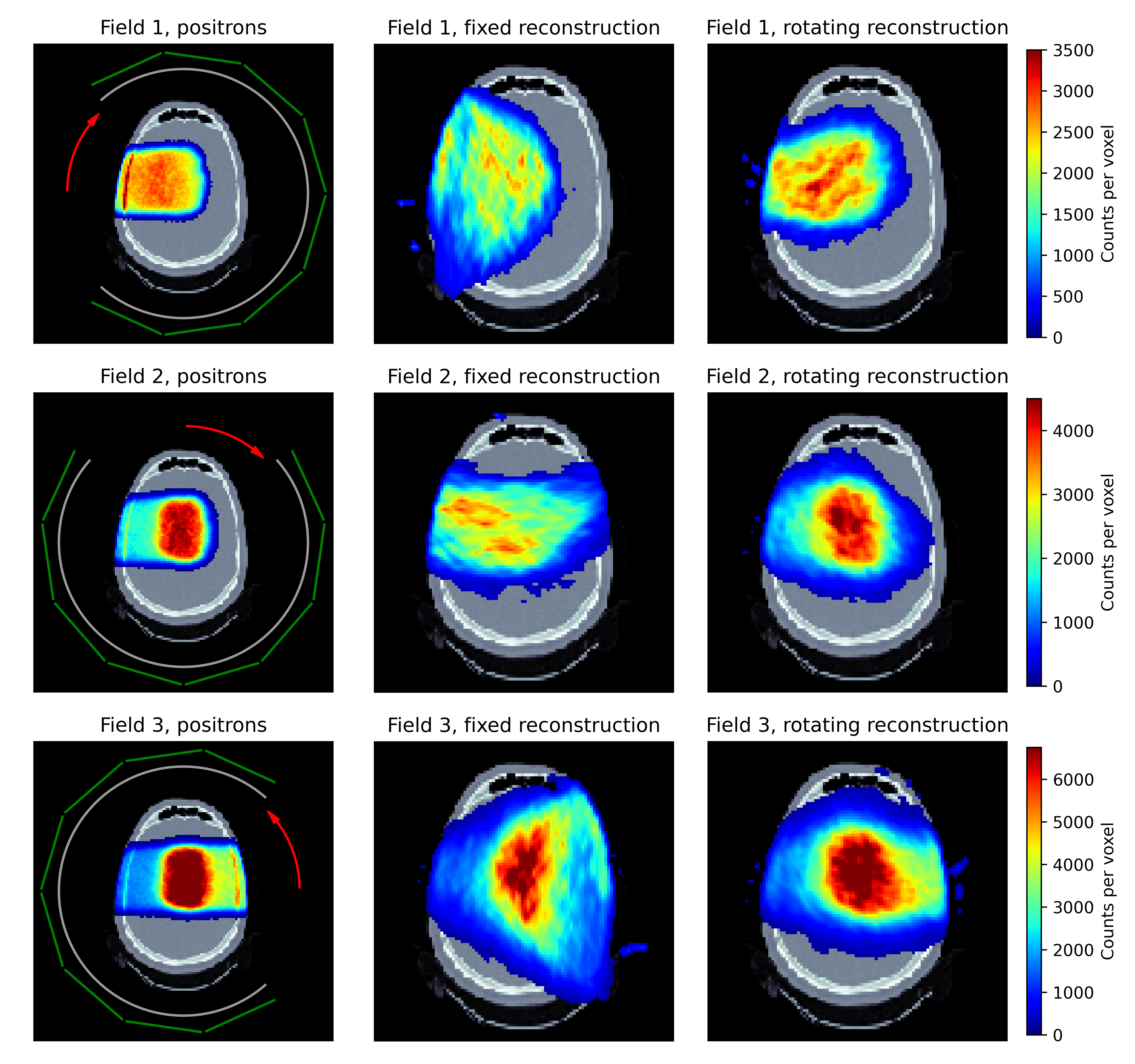 Page 7
Inter- and post field imaging
Opening of scanner leads to loss of counts and spatial resolution
Normalised root mean square error (NRMSE)
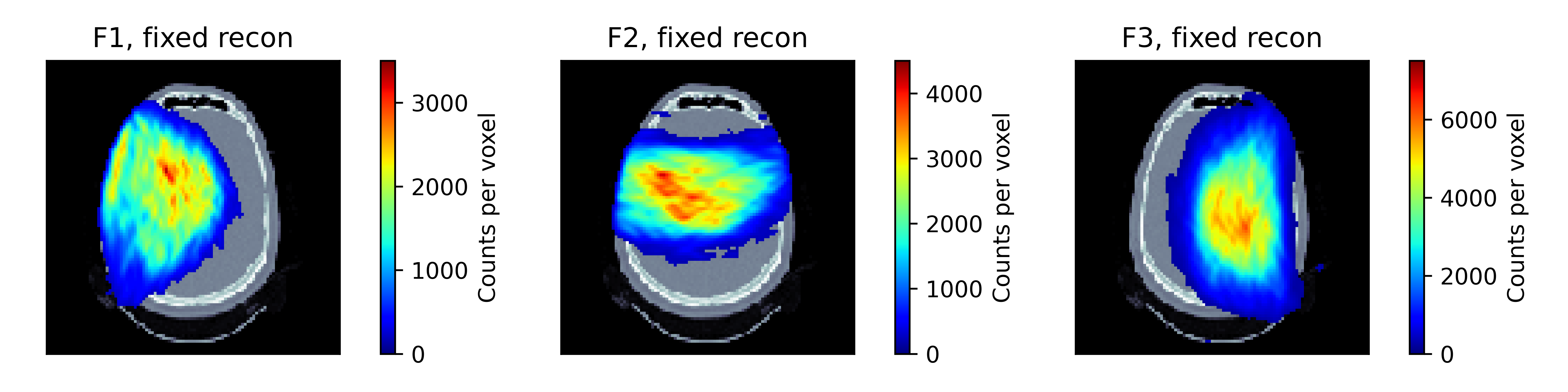 NRMSE=2.70		      NRMSE=1.97		            NRMSE=2.88
Page 8
Inter-field imaging with rotations
In a clinical setting, scanner must be manoeuvrable to next field delivery position
Why not acquire during this period?
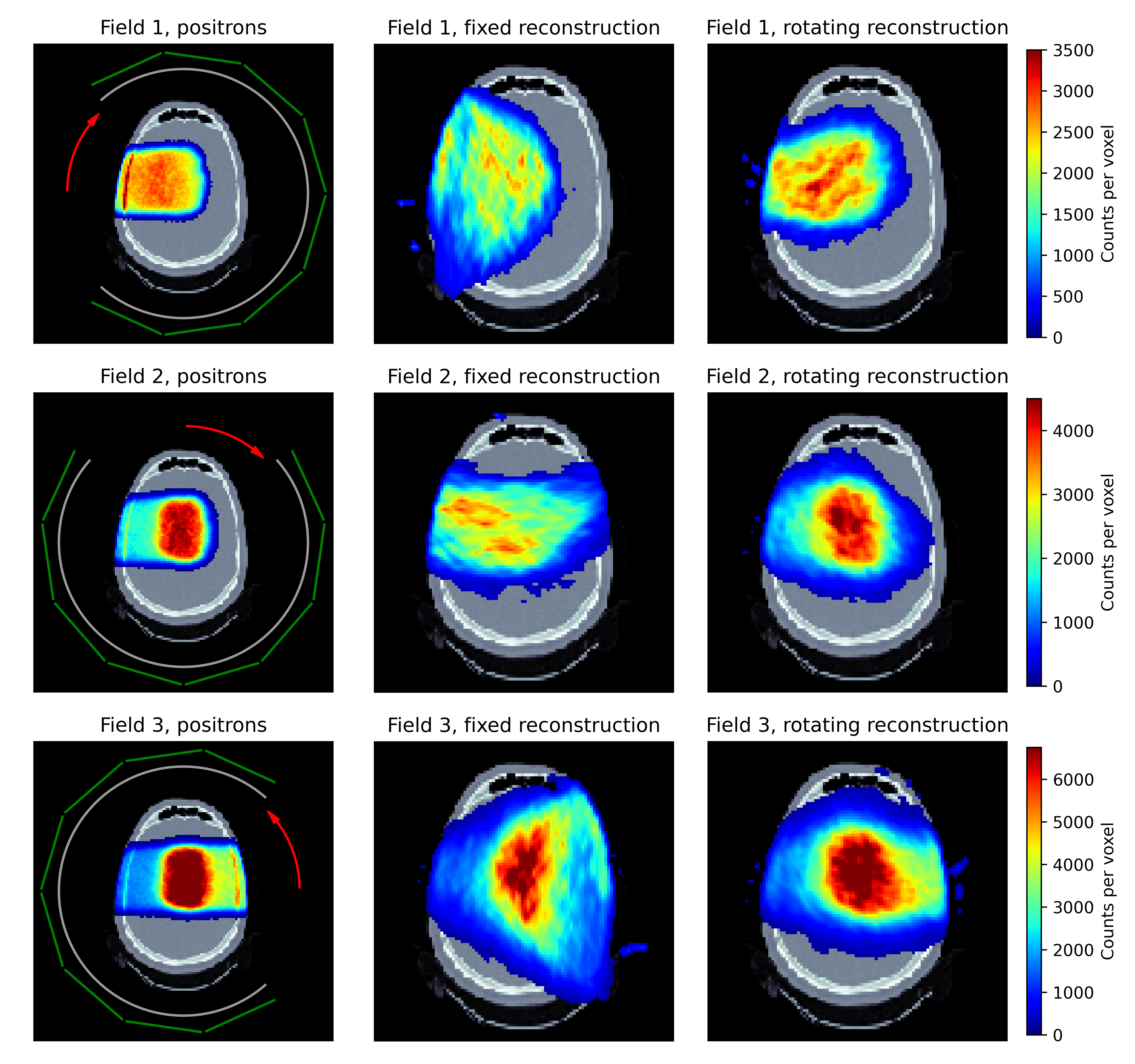 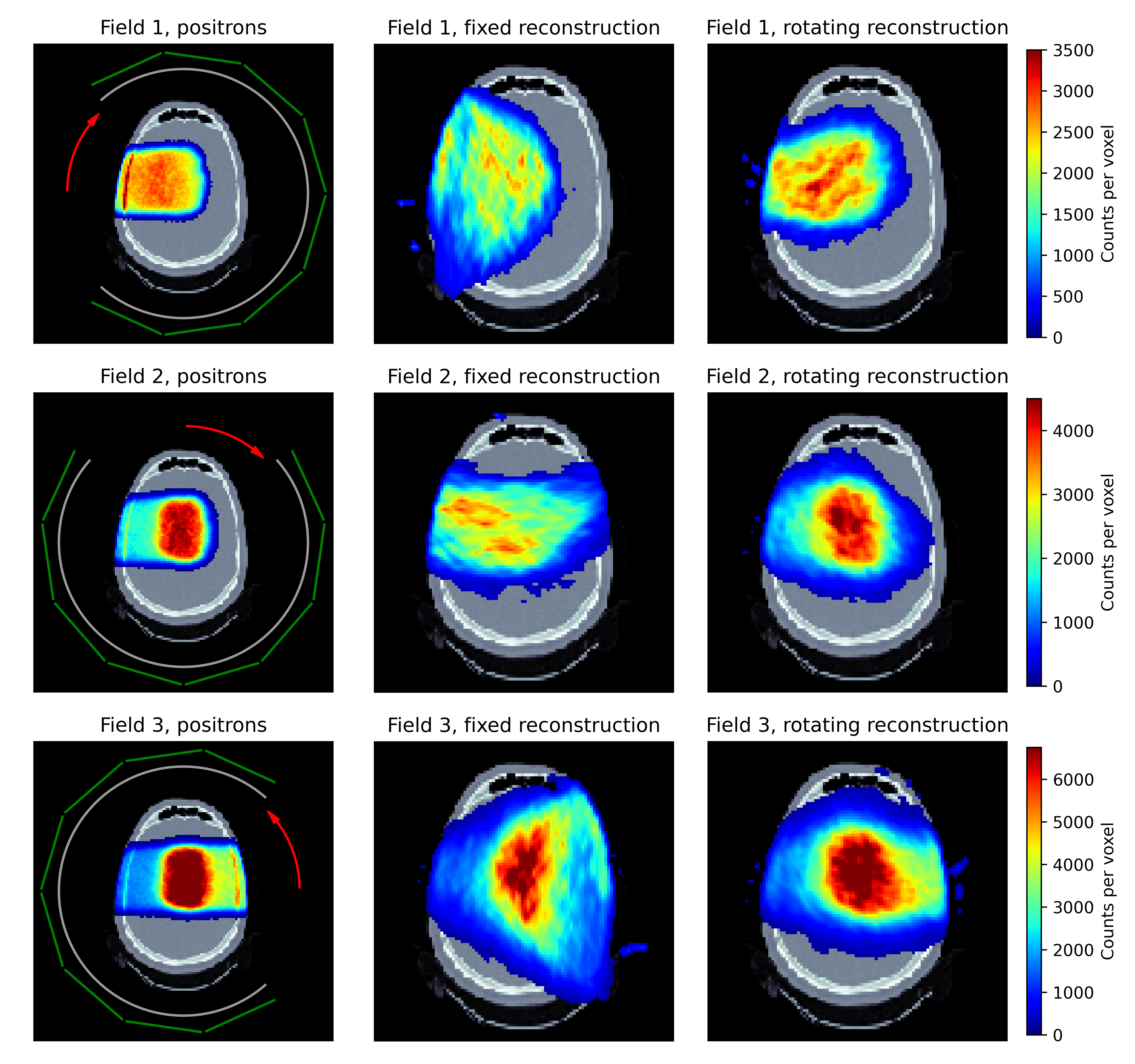 Page 9
Inter-field imaging with rotations
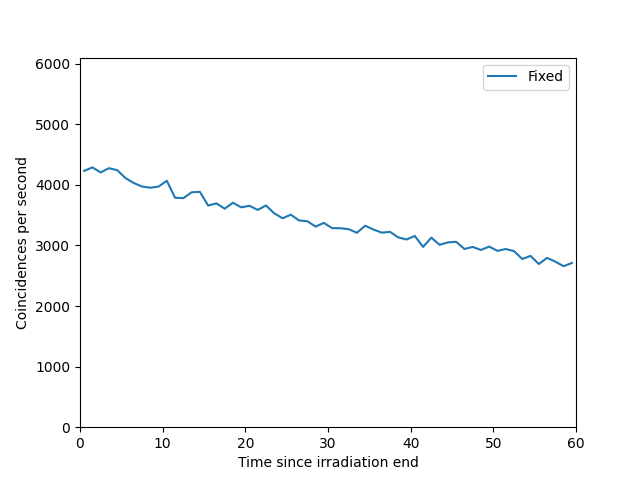 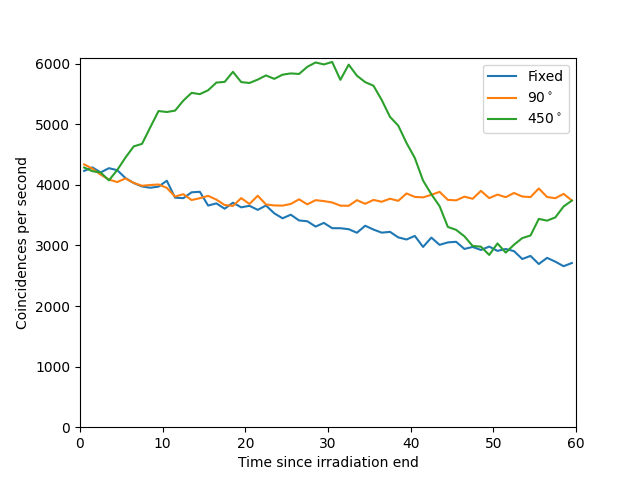 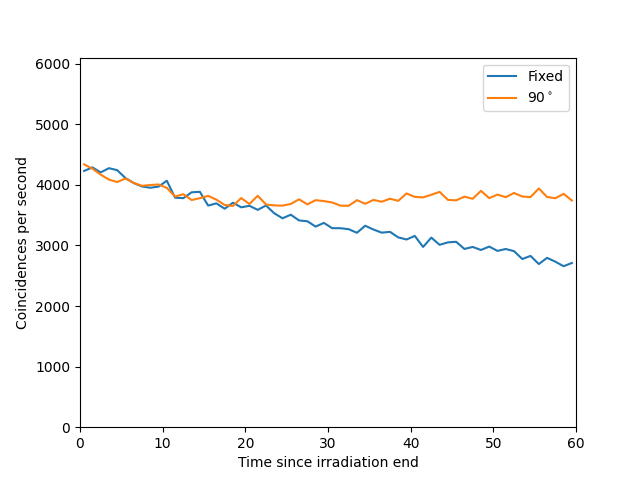 Moves opening (low sensitivity) away, giving higher count rate

Boost spatial resolution in different regions
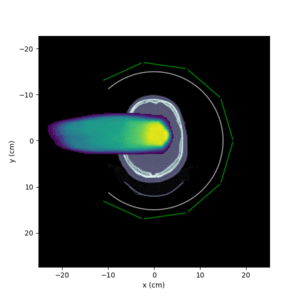 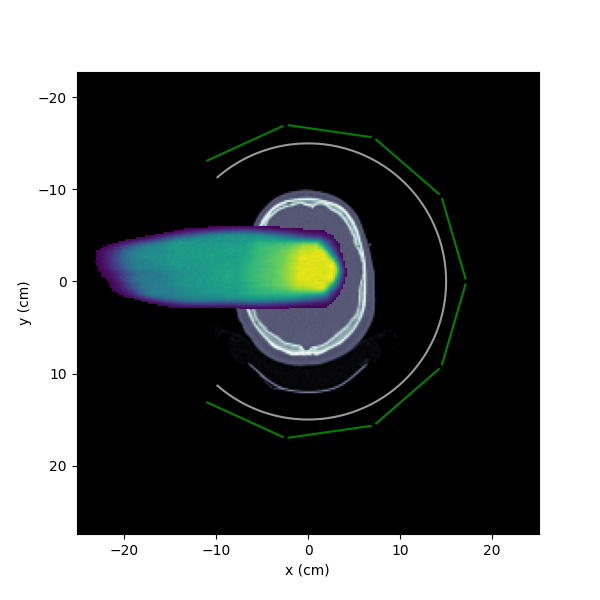 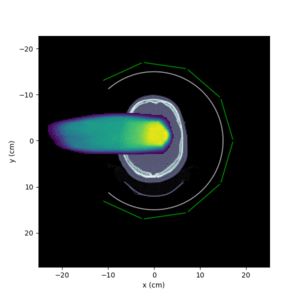 Page 10
[Speaker Notes: 204’300 fixed, 229’500 rotating 90˚, 281’200 rotating 450˚]
Inter-field imaging with rotations
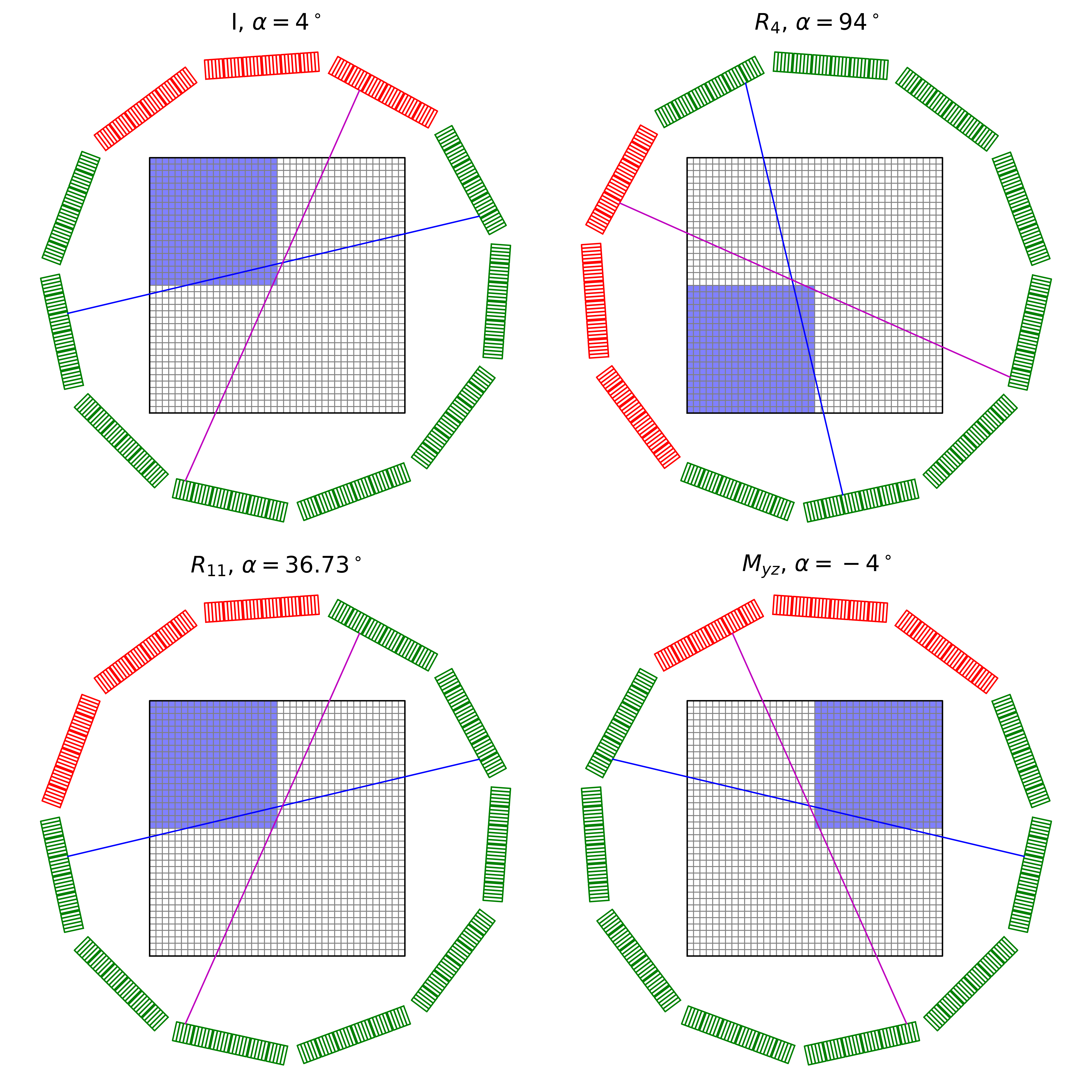 Symmetric ION therapy Accelerated Reconstruction Algorithms (SIONARA) 



Reconstruction of PET images aquired at different angles is memory intensive
System matrix required for every position

Instead one matrix can generate many others!

Publication in preparation
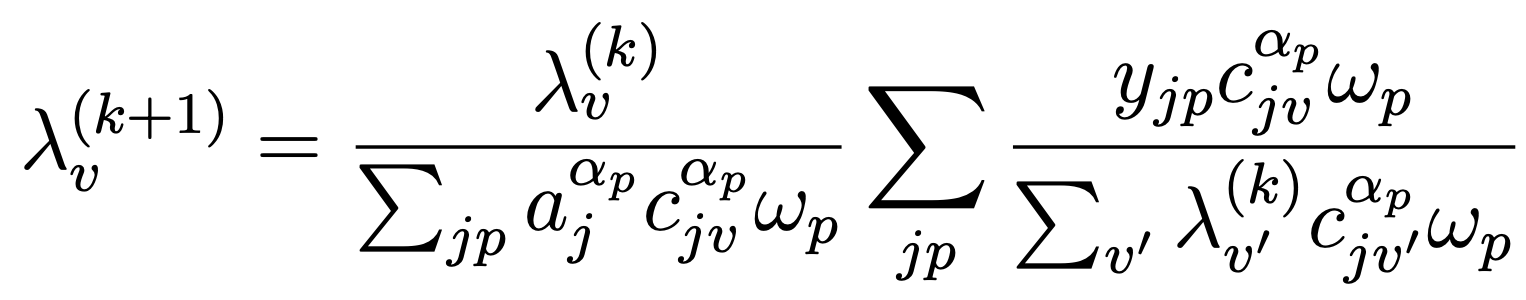 Page 11
Inter- and post field imaging
With 90˚ rotation to next imaging position, spatial resolution is partially recovered
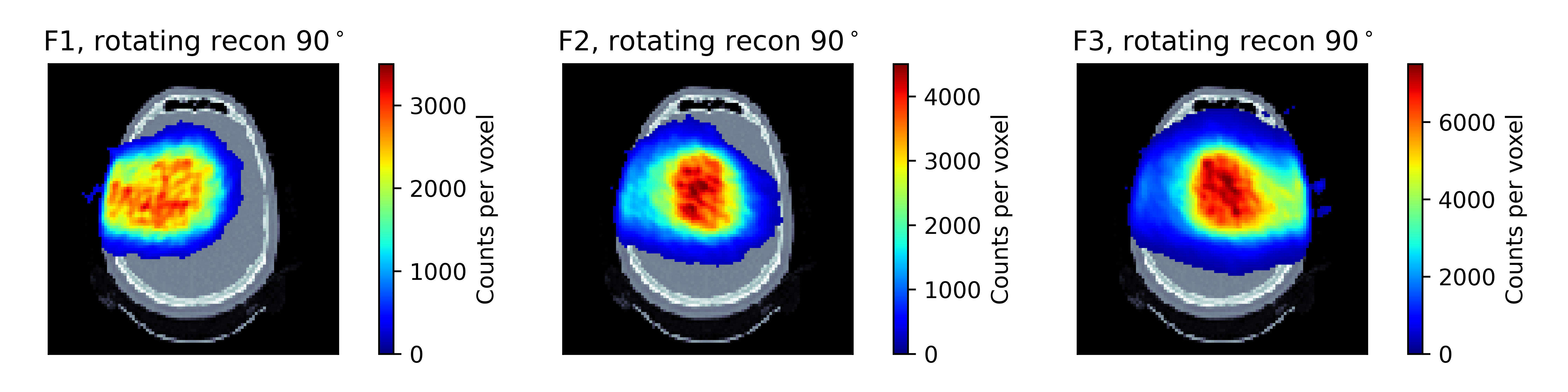 NRMSE=1.40		      NRMSE=1.15		            NRMSE=1.02
Page 12
Inter- and post field imaging, rotating scanner
With 450˚ rotation to next imaging position, spatial resolution is fully recovered
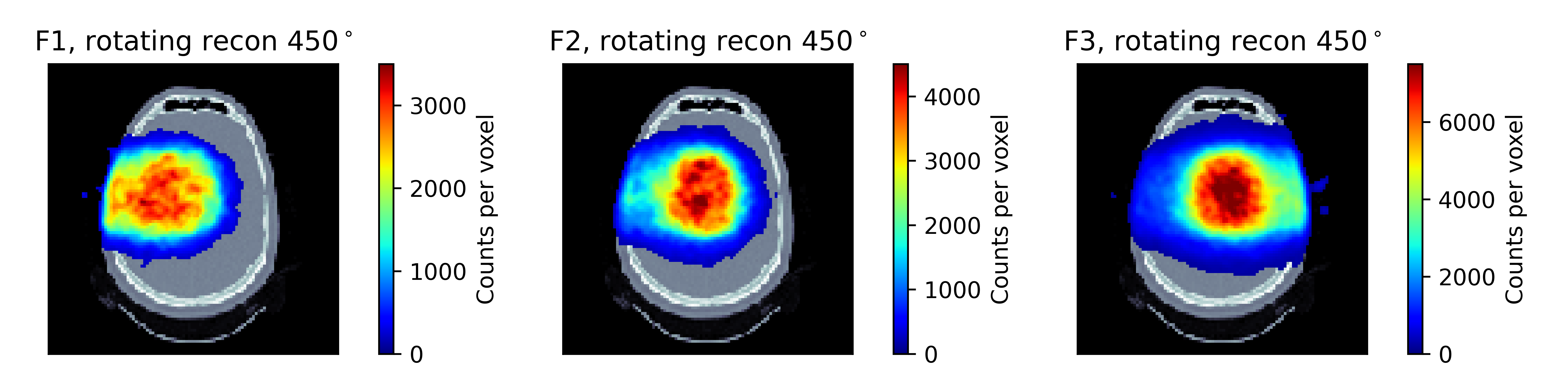 NRMSE=1.32		      NRMSE=0.99		            NRMSE=0.91
Page 13
Summary
In-beam imaging provides verification possibility during delivery of first field
Fixed position inter-field imaging poses challenges due to poor image quality
Rotating scanner between fields drastically improves verification capabilities

Outlook
Incorporating BEV range analysis
And…
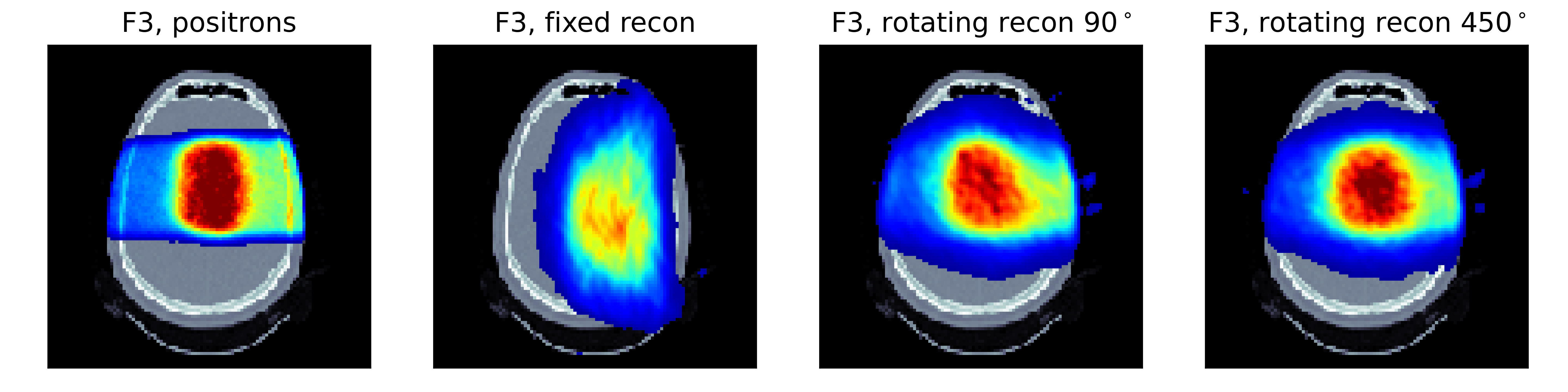 Page 14
Early measurements
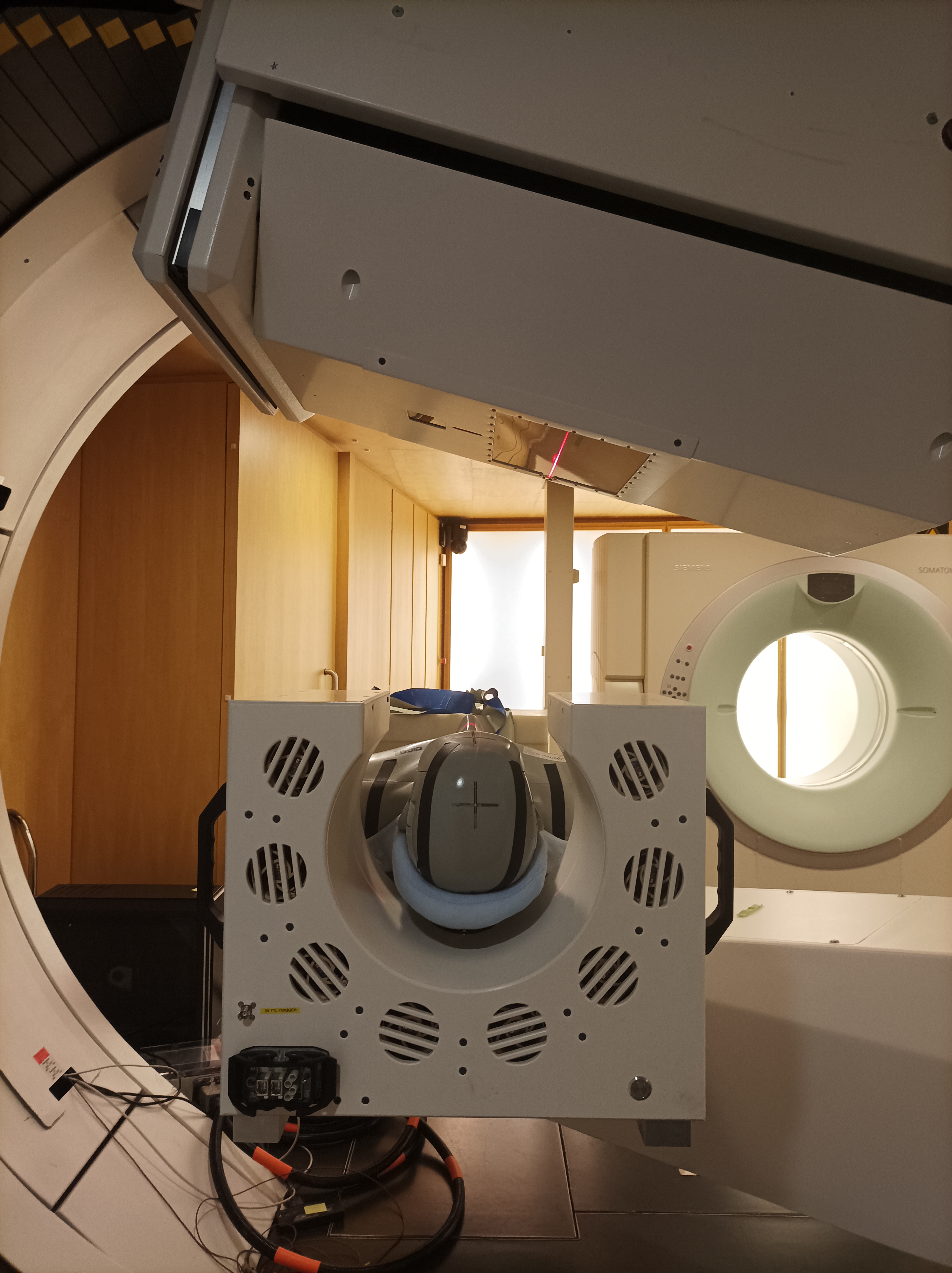 Comparison to simulations upcoming!
Page 15
Wir schaffen Wissen – heute für morgen
Acknowledgements
Shubhangi Makkar
Christian Ritzer
Cristian Fuentes
Judith Flock
Marina Beguin
Daniel Lempen
Martina Bochsler
Anne-Sophie Bogaert
Jan Hrbacek
Prof. Damien Weber
Prof. Günther Dissertori
Carla Winterhalter
Prof. Tony Lomax
Page 16
Other views
Page 17
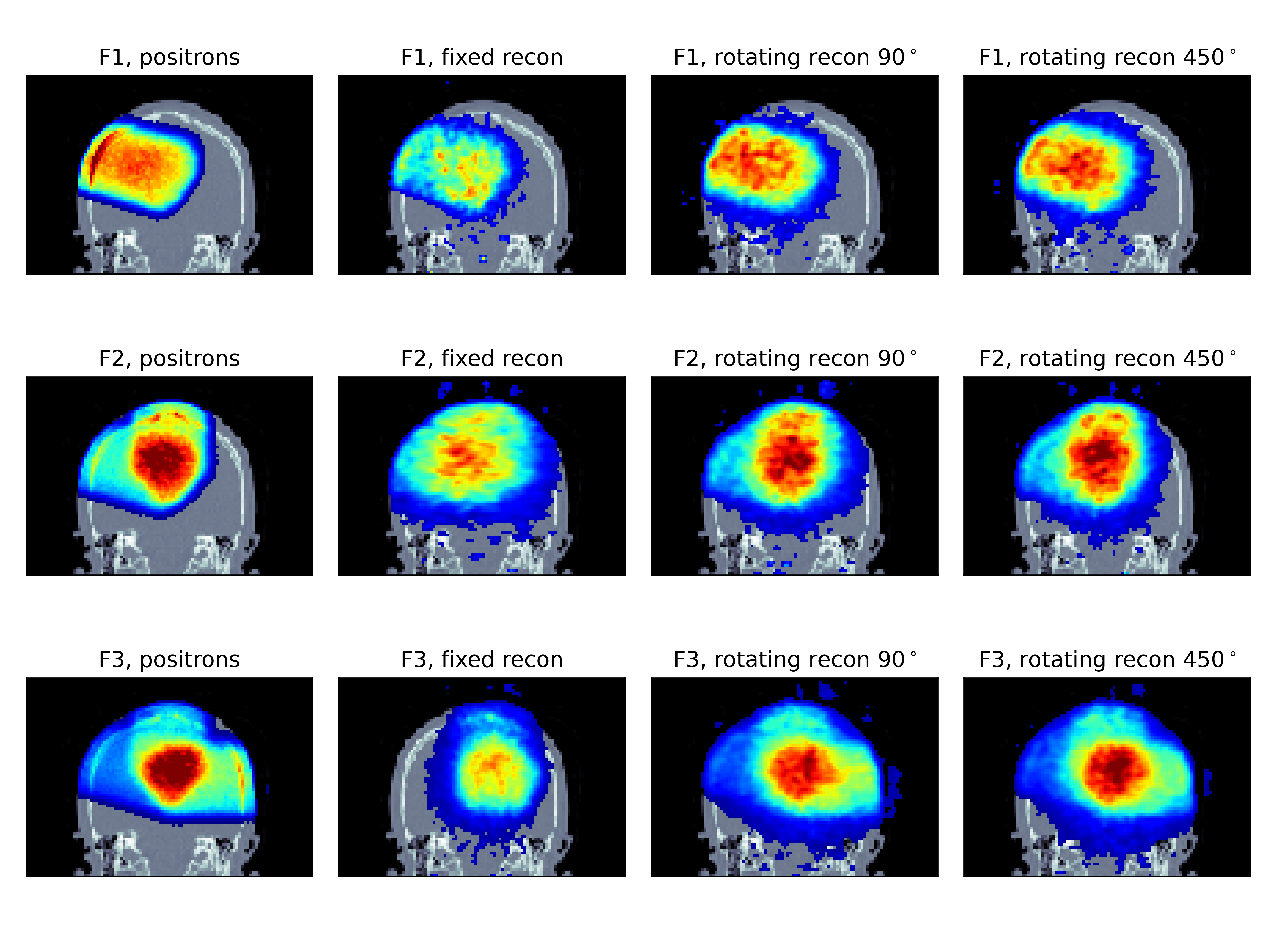 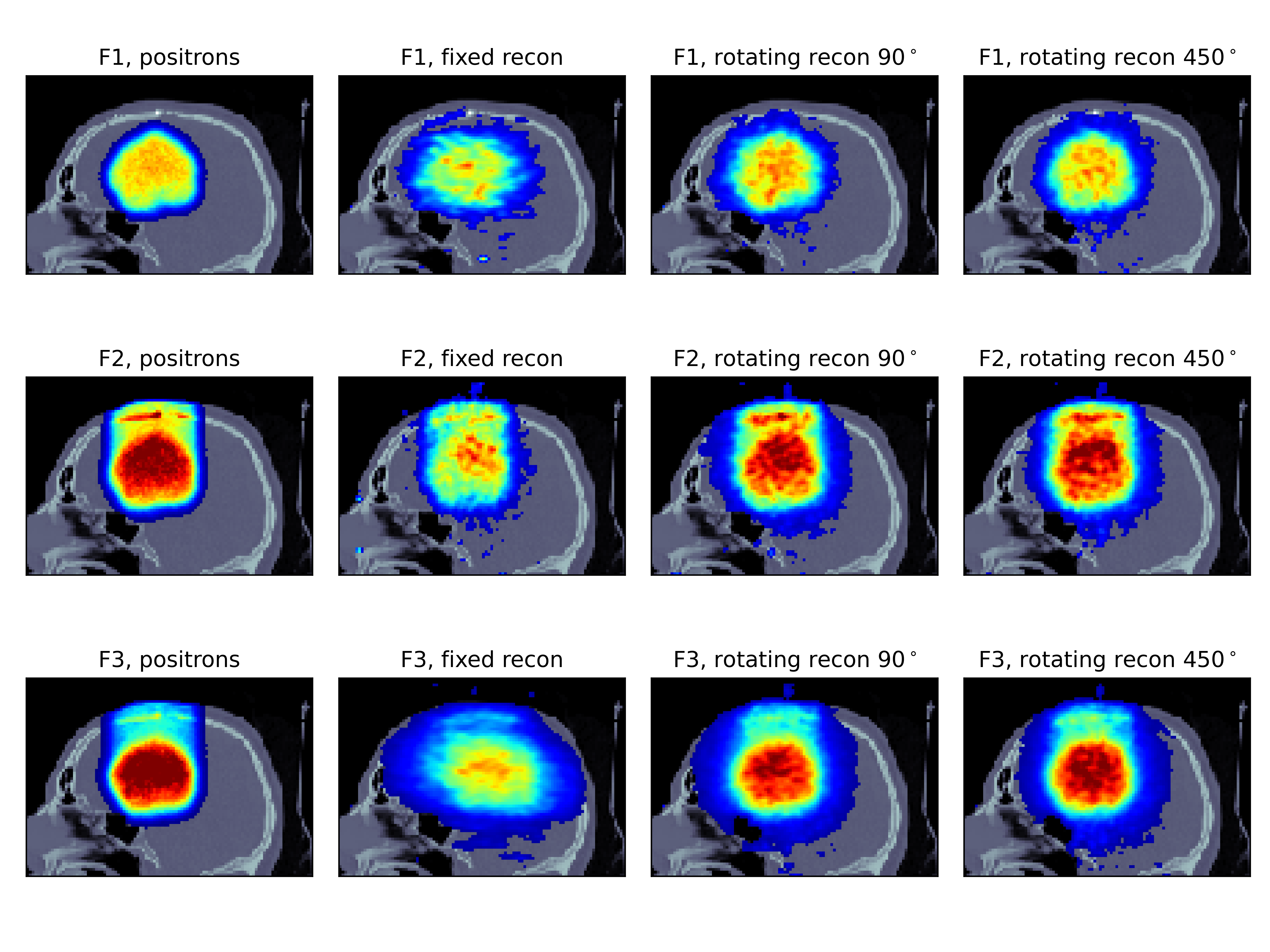 Other views
Page 18
Page 19
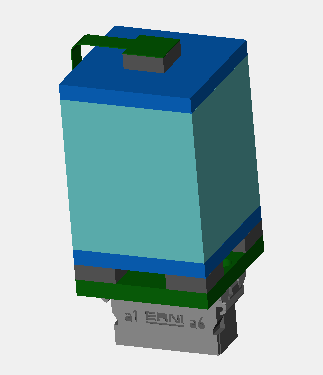 Scanner properties
SiPM Board
x 6
2.74x2.74x15 mm3 LYSO crystals
Energy resolution: 12% (FWHM)
Timing resolution: 500ps (FWHM)
Spatial resolution: 1.8-2.7 mm
ASIC Board
x 12
Main Board
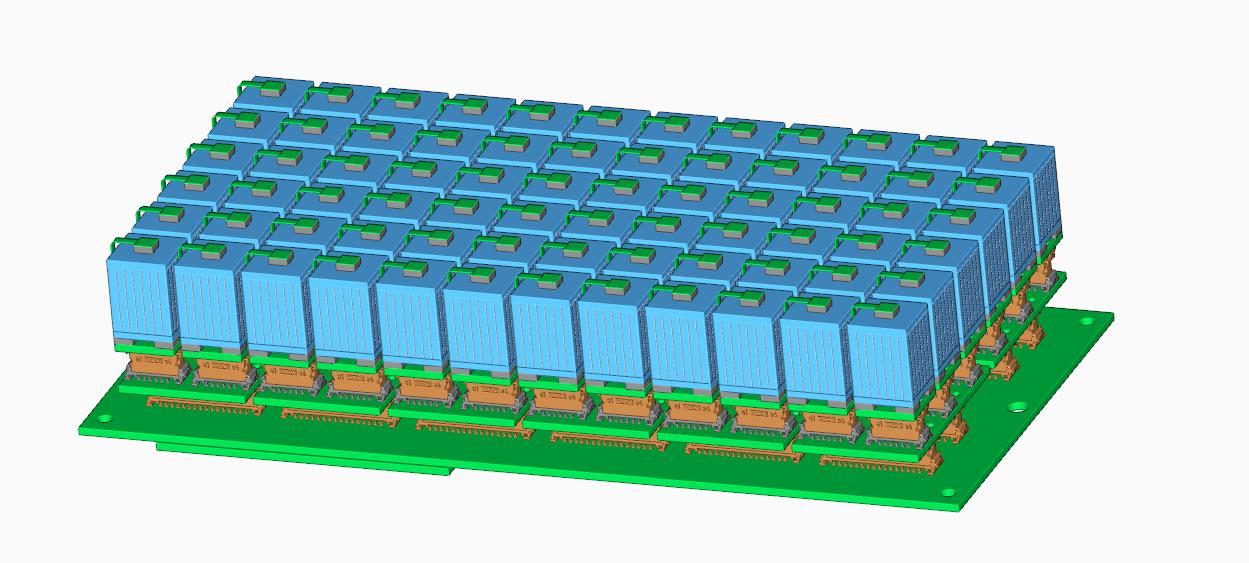 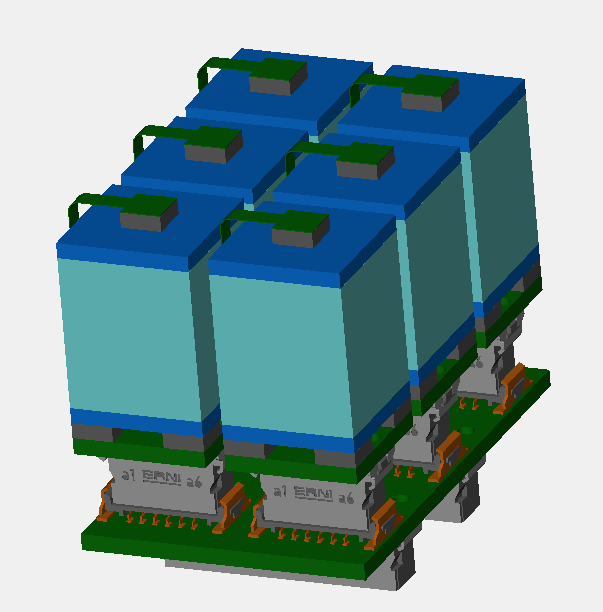 Images courtesy Cristian Fuentes
Page 20
[Speaker Notes: If theres time]